TRƯỜNG TIỂU HỌC GIANG BIÊN
TOÁN
LUYỆN TẬP (TRANG 81)
Bài 1. Tính giá trị biểu thức:
21 × 2 × 4
a)  125 – 85 + 80
=  42 ×  4
=      40     + 80
=   168
=      120
b) 68 + 32 – 10
147 : 7 × 6
=      21 × 6
=   100      – 10
=         126
=            90
Bài 2. Tính giá trị biểu thức:
64 : 8 + 30
a)  375 – 10 × 3
= 375 –   30
=    8    + 30
=         38
=      345
b) 306 + 93 : 3
5 × 11 – 20
= 306  +      31
=  55 – 20
=       337
=       35
Bài 3. Tính giá trị biểu thức:
20 × 9 : 2
a)  81 : 9 + 10
=     9    + 10
=  180  :  2
=        90
=         19
b) 11 × 8 – 60
12 + 7 × 9
=     88 – 60
= 12 +   63
=           28
=    75
Bài 4. Mỗi số trong hình tròn là giá trị của biểu thức nào ?
39
80 : 2 × 3
50 + 20 × 4
90
130
120
68
70 + 60 : 3
11 × 3 + 6
81 – 20 + 7
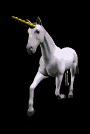 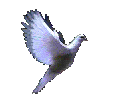 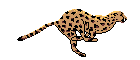 5x5
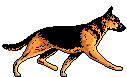 150 + 5
80 – 20 + 7
1
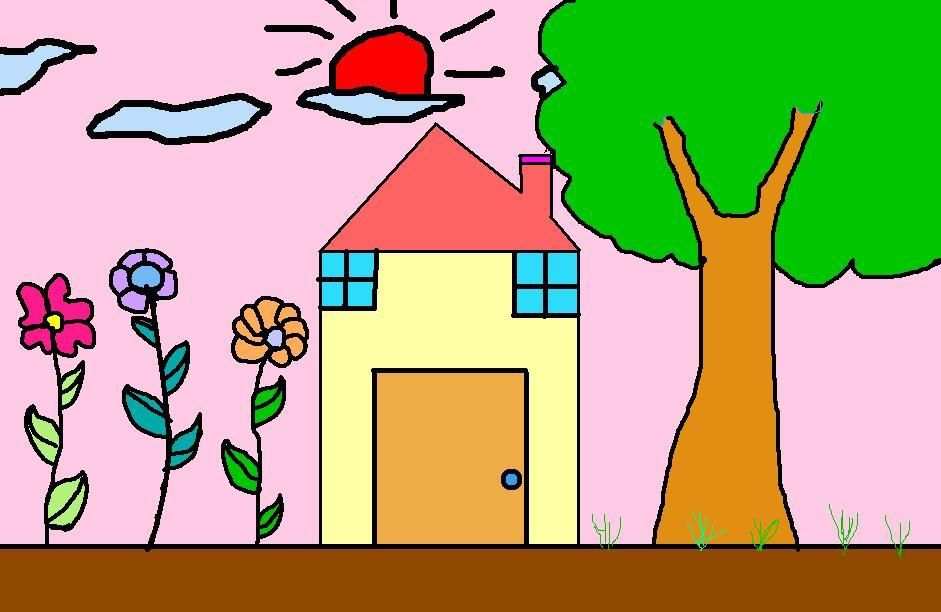 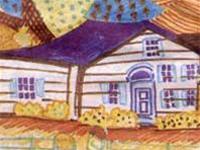 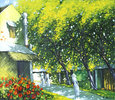 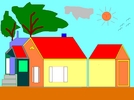 2
3
4
25
155
35
67
40 - 5